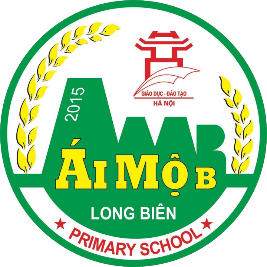 TIẾNG VIỆT 1
TRƯỜNG TIỂU HỌC ÁI MỘ B
Tập 1
Tiếng Việt 1
Tập viết
Tuần 7
Tập viết: Sau bài 34, 35
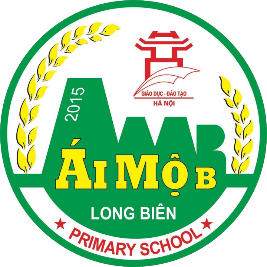 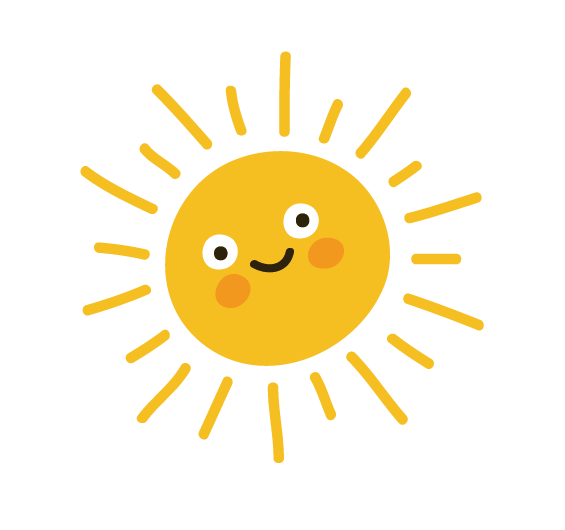 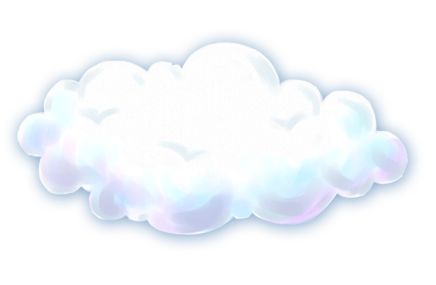 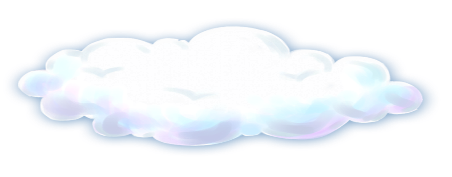 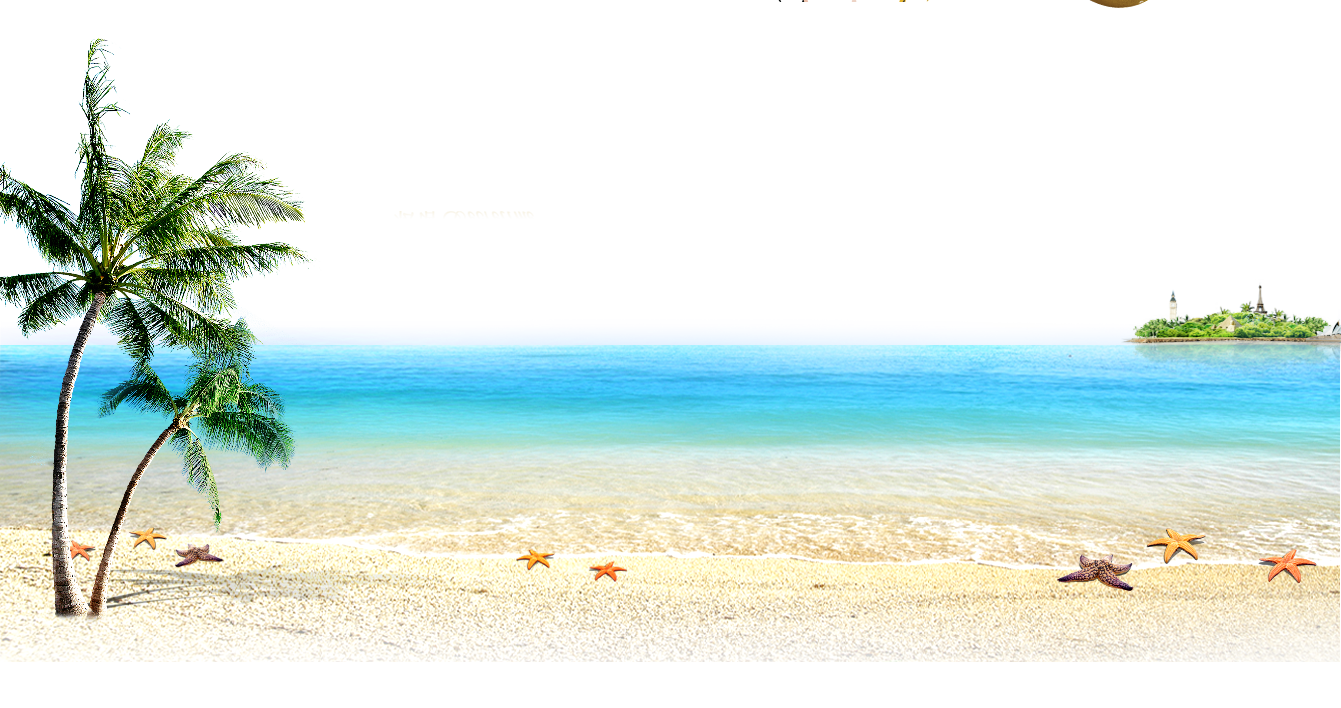 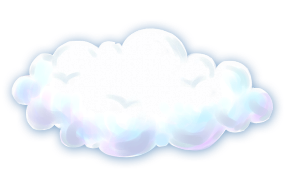 KHỞI ĐỘNG
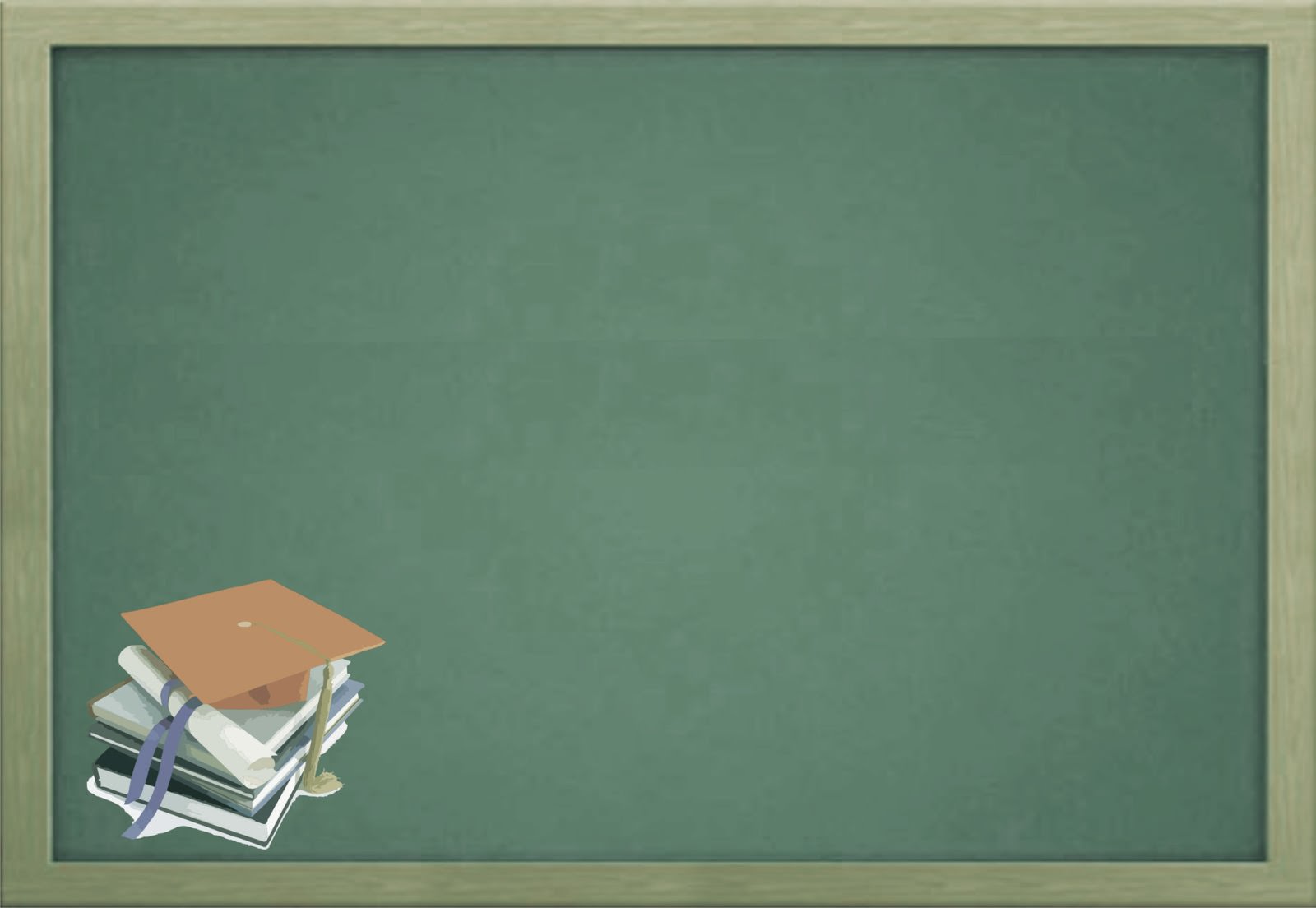 Tập viết
Tiết 14: v, ve, y, y tá, ch, qu, chia quà
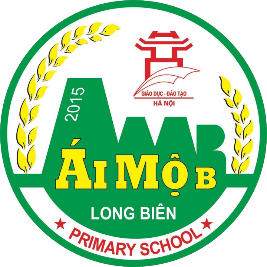 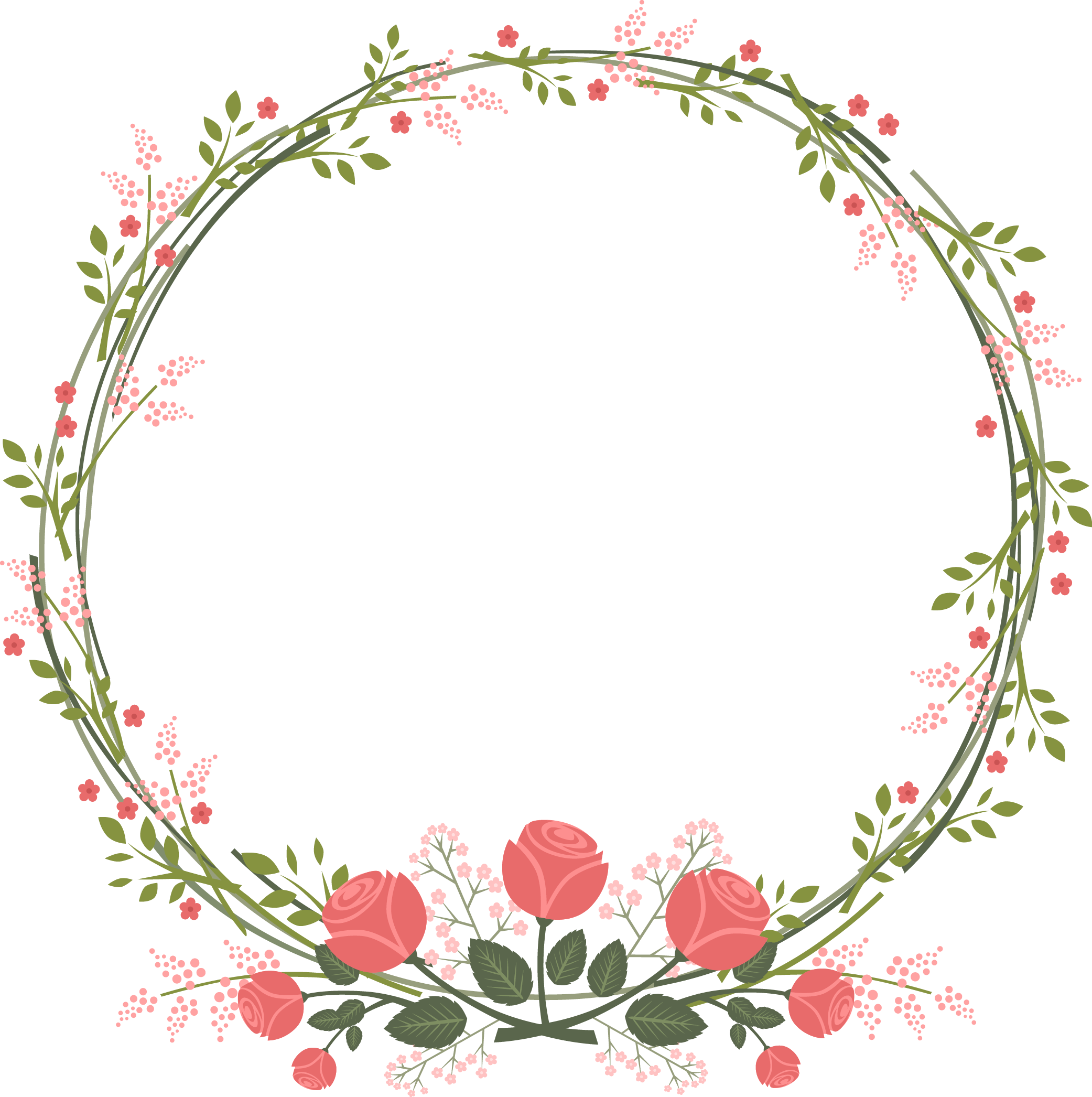 1. KHÁM PHÁ
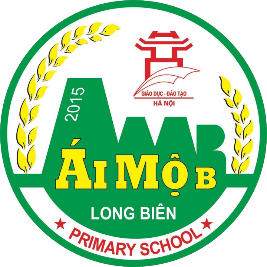 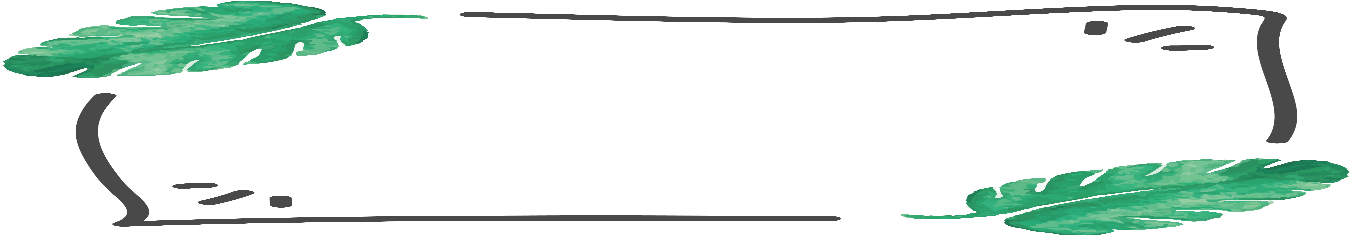 Đọc bài viết
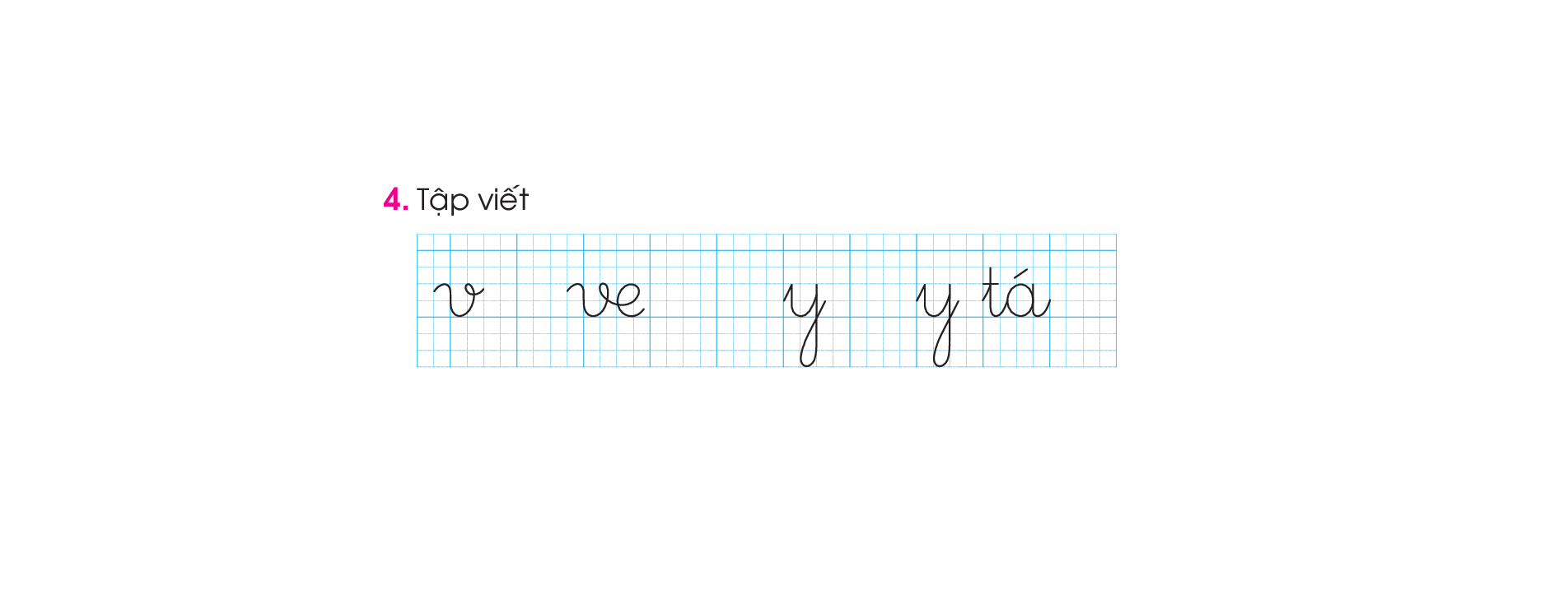 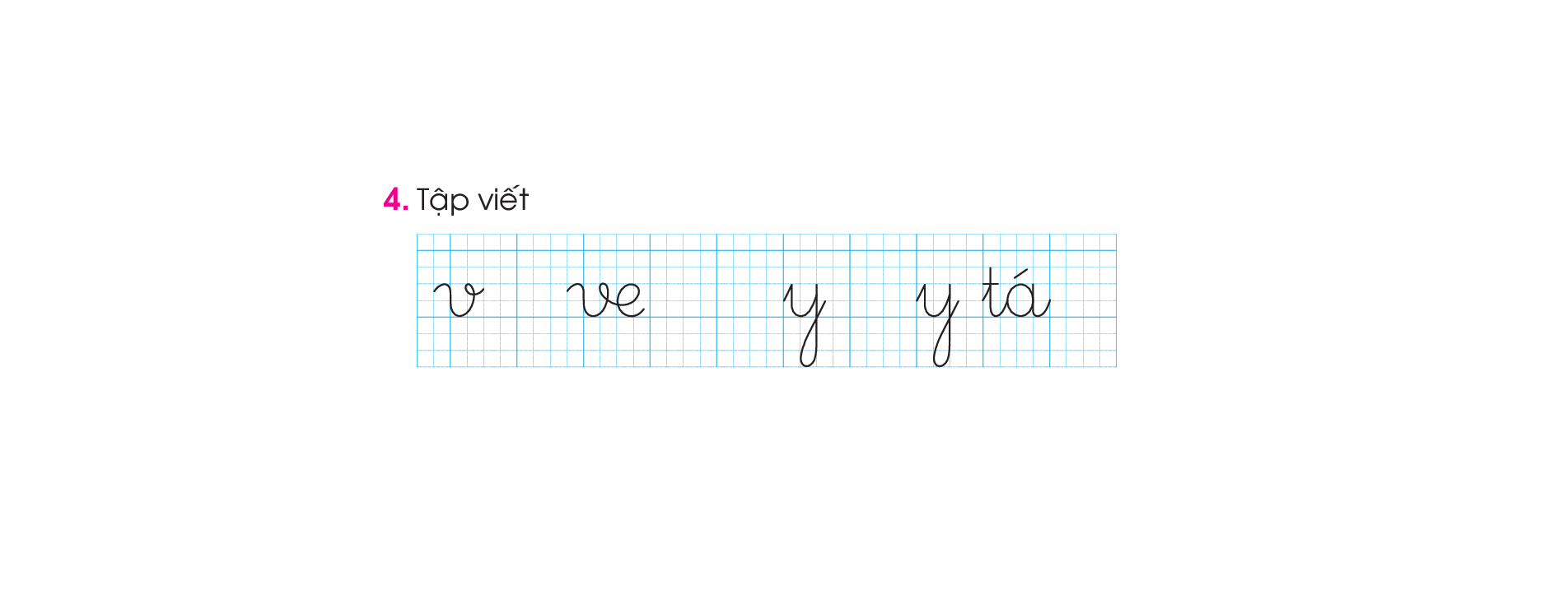 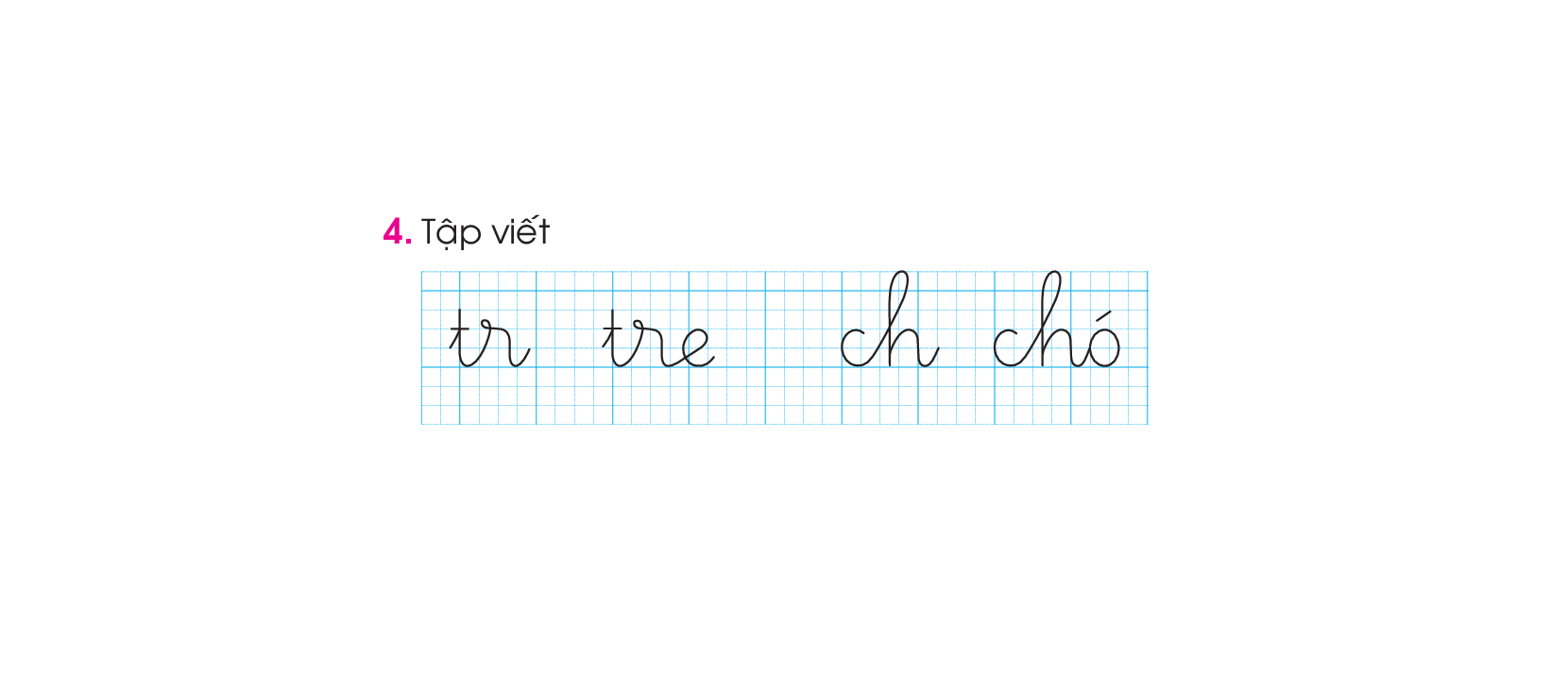 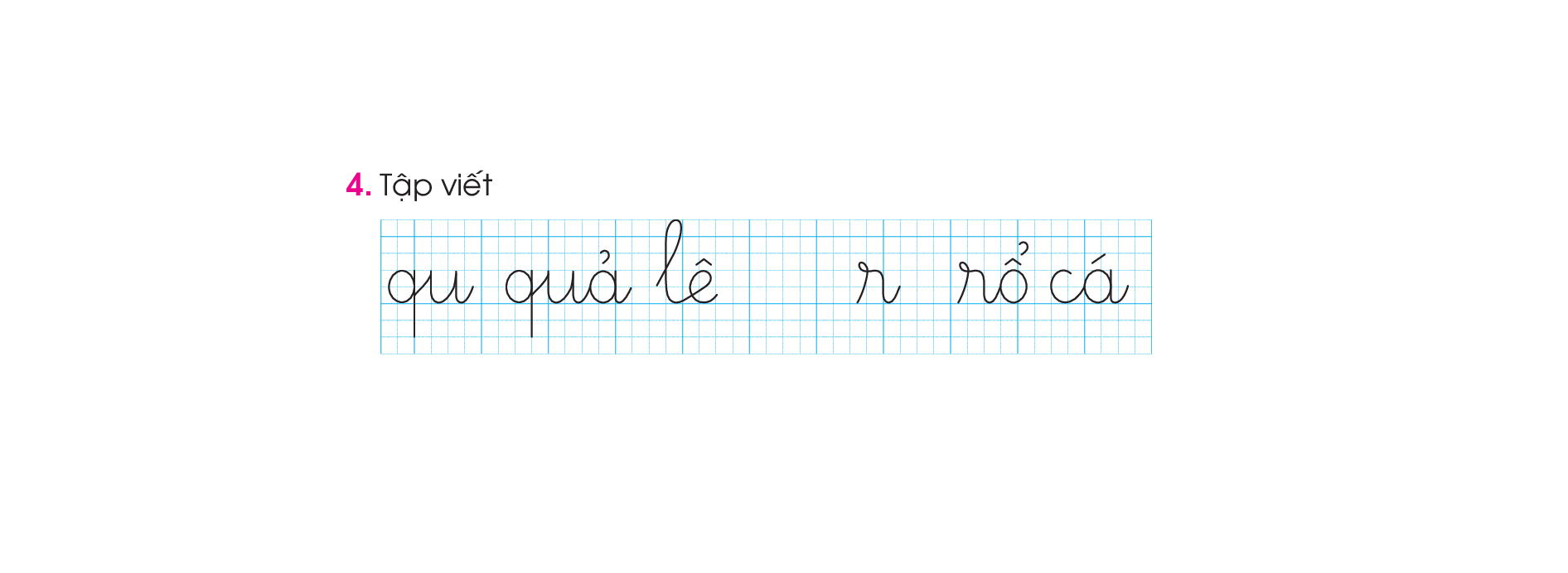 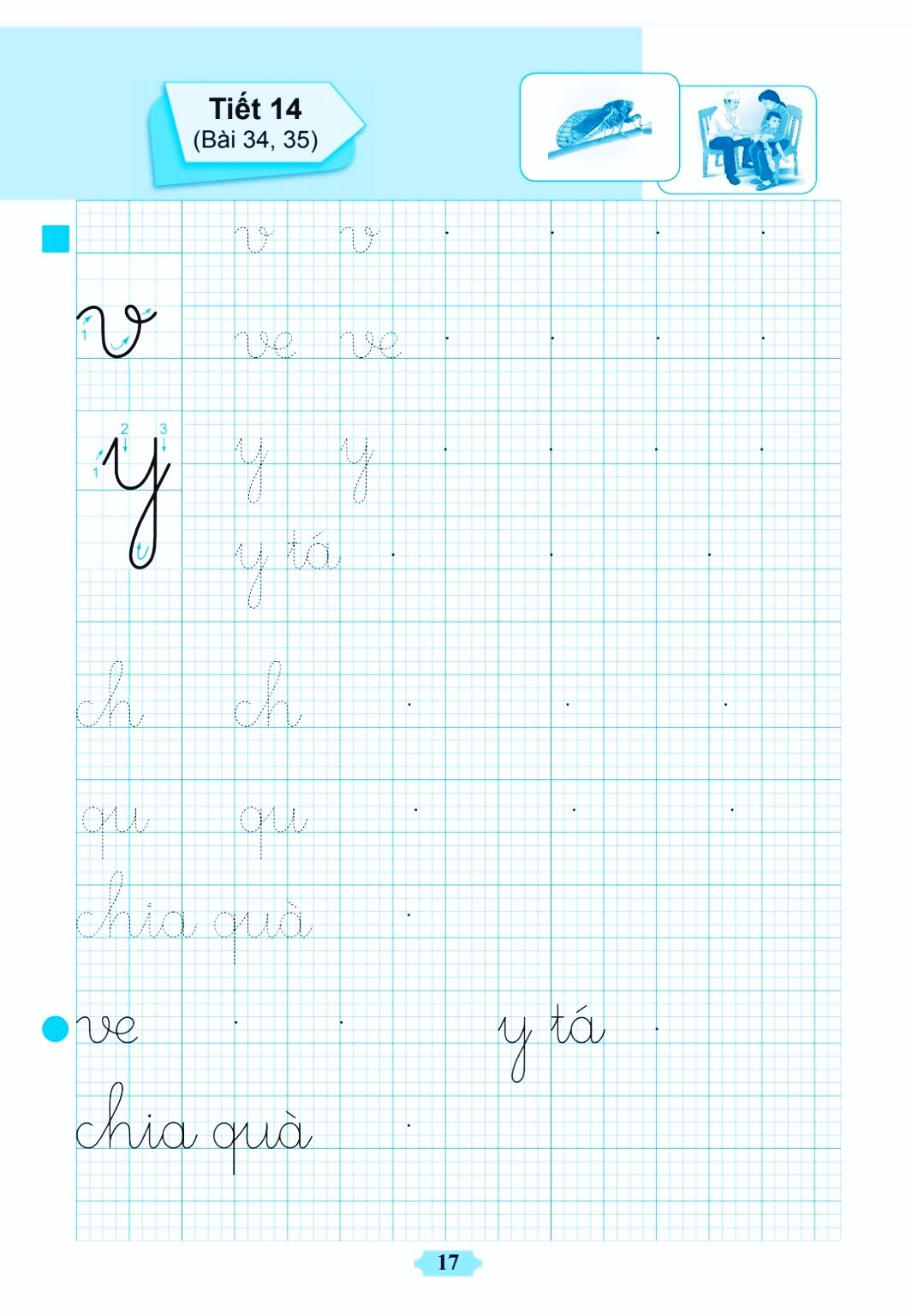 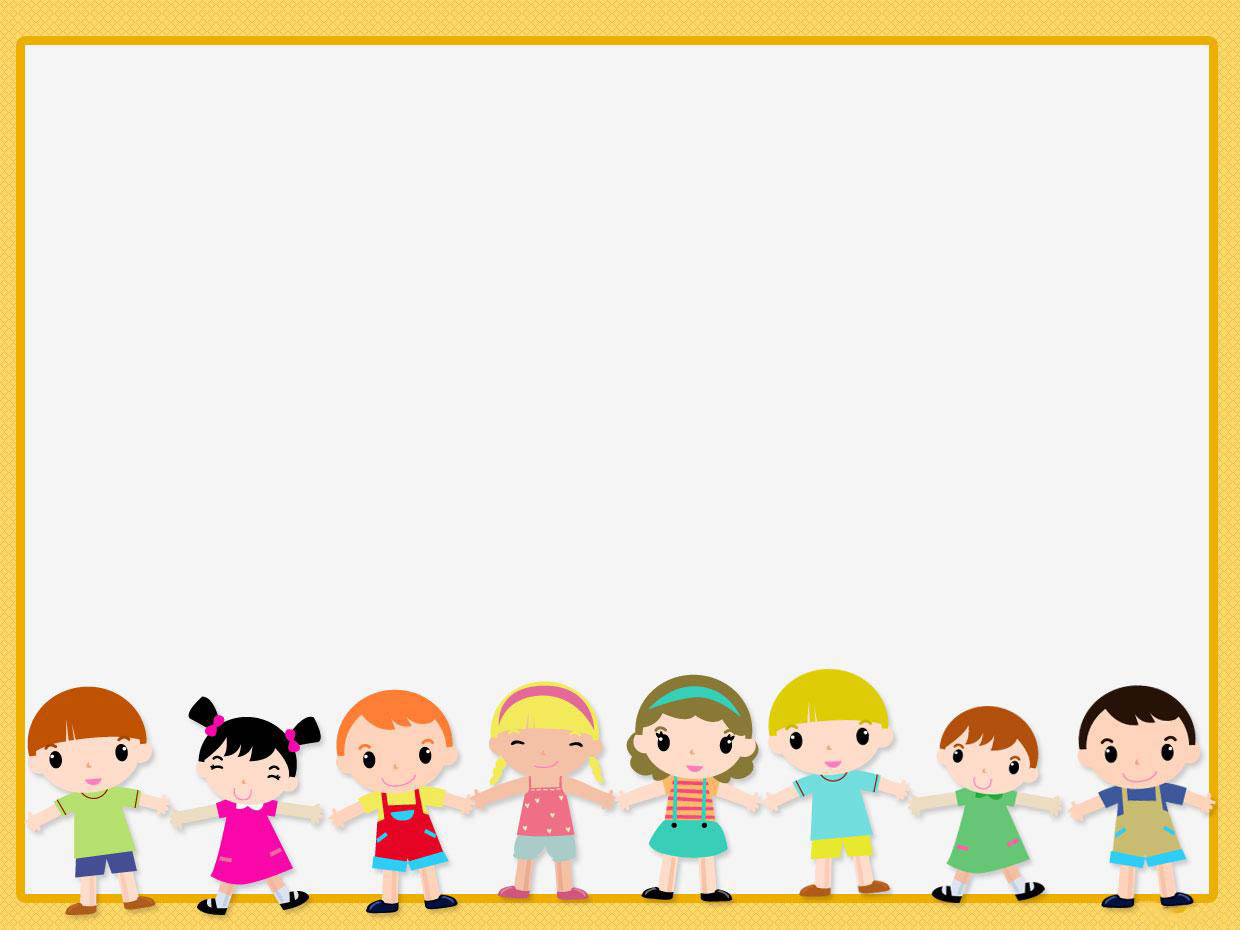 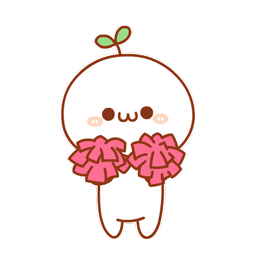 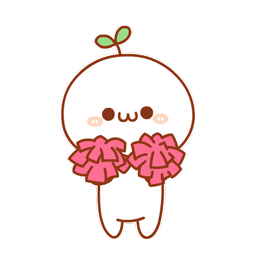 Đội 1
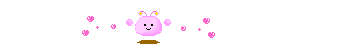 Đội 3
Đội 4
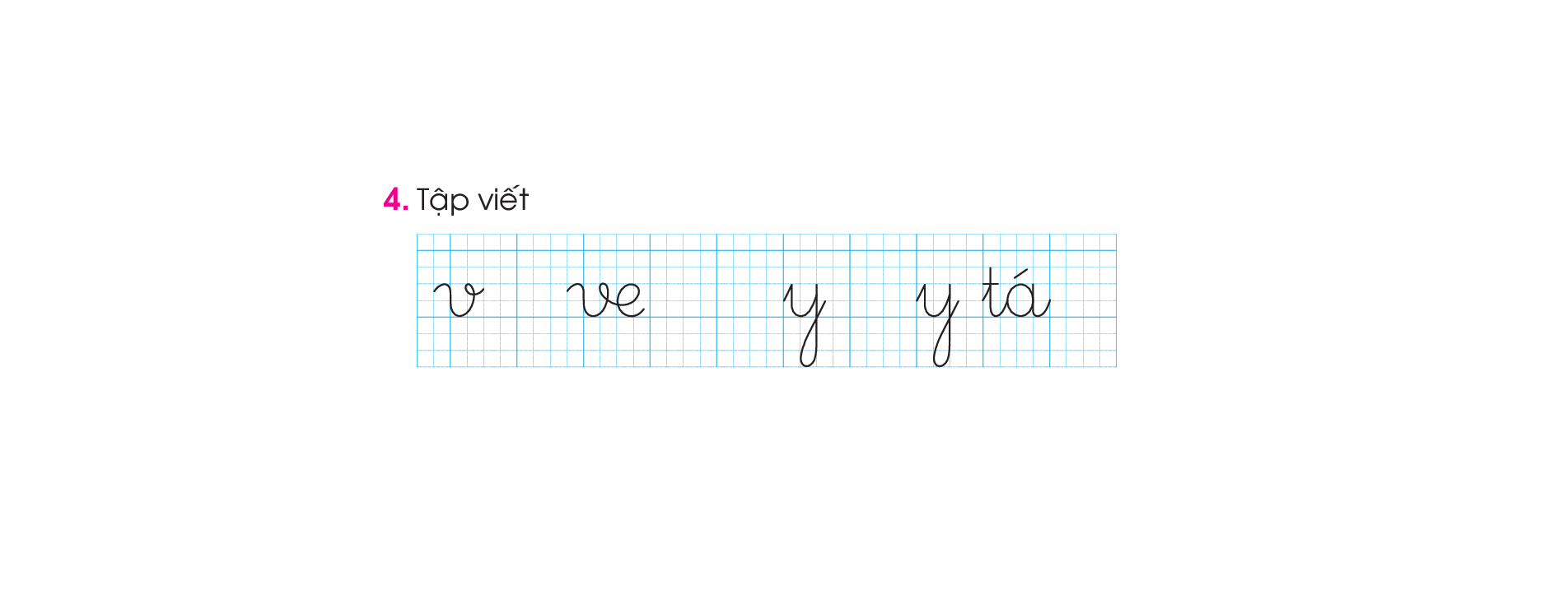 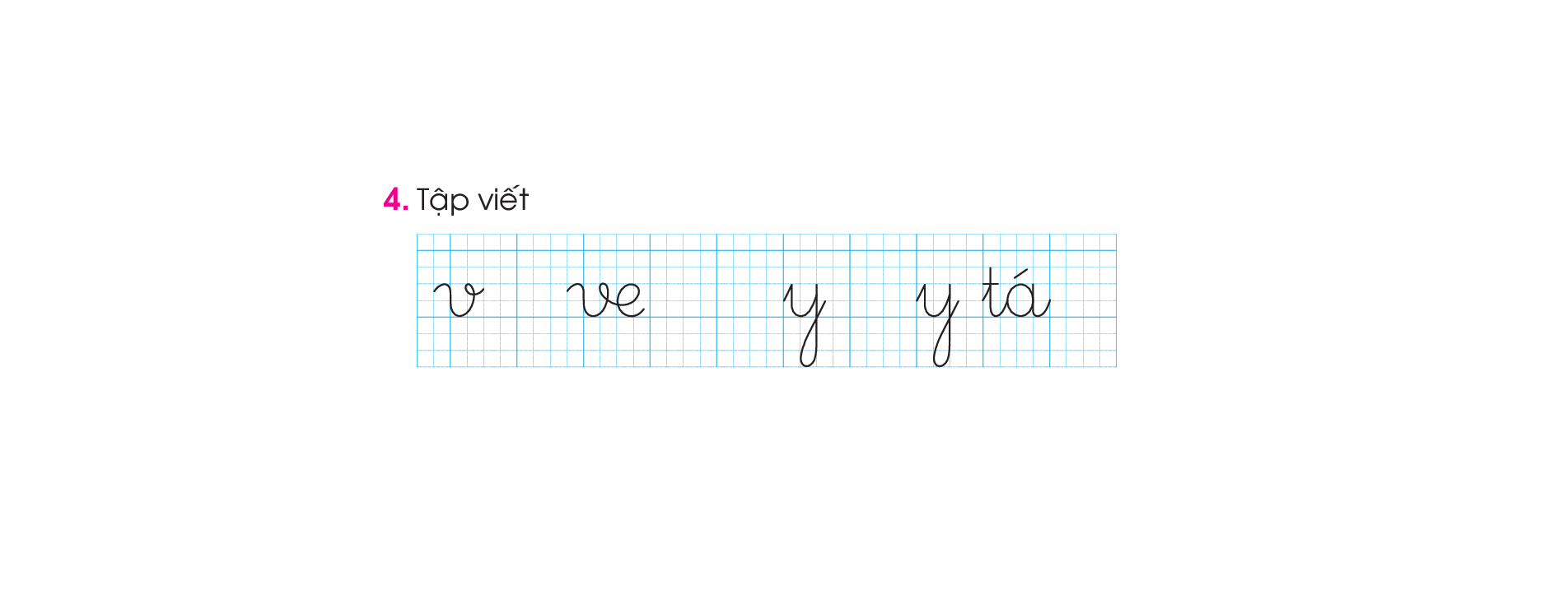 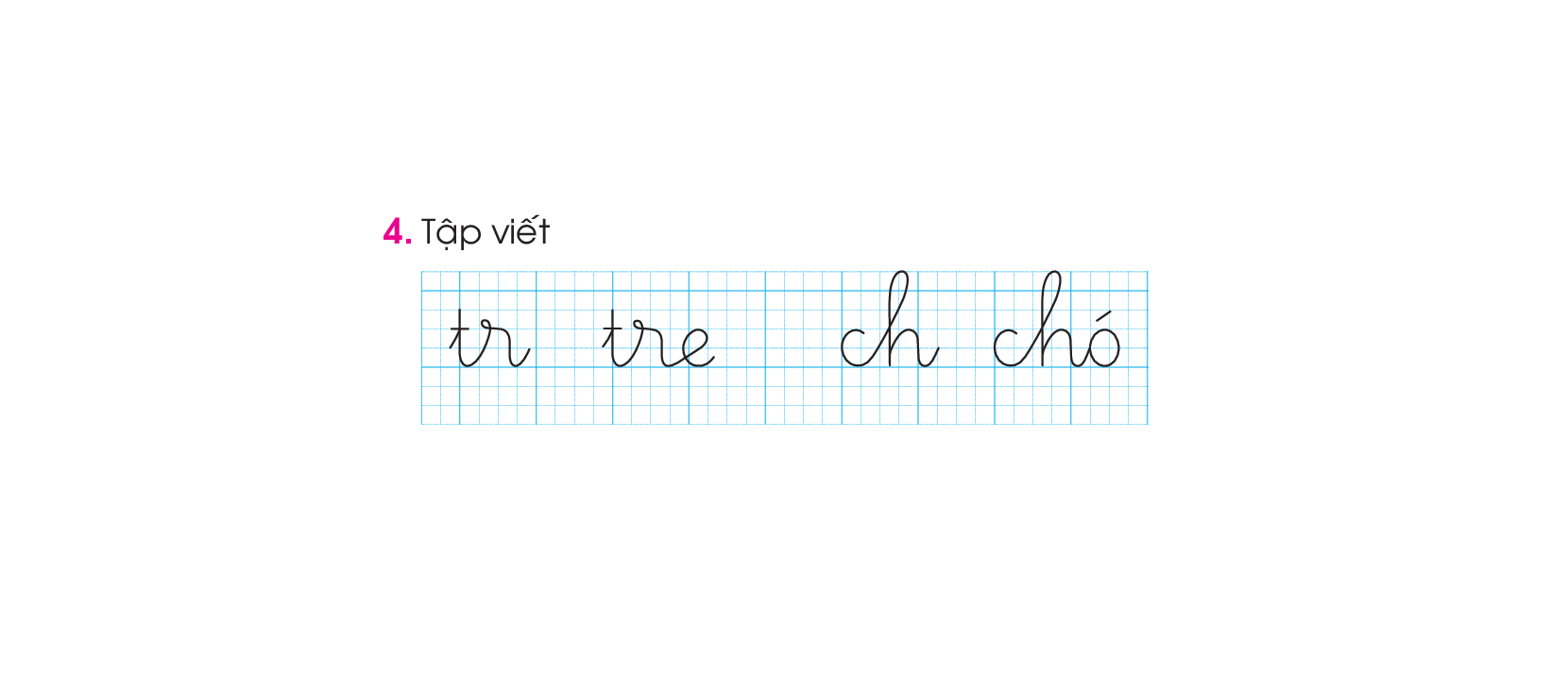 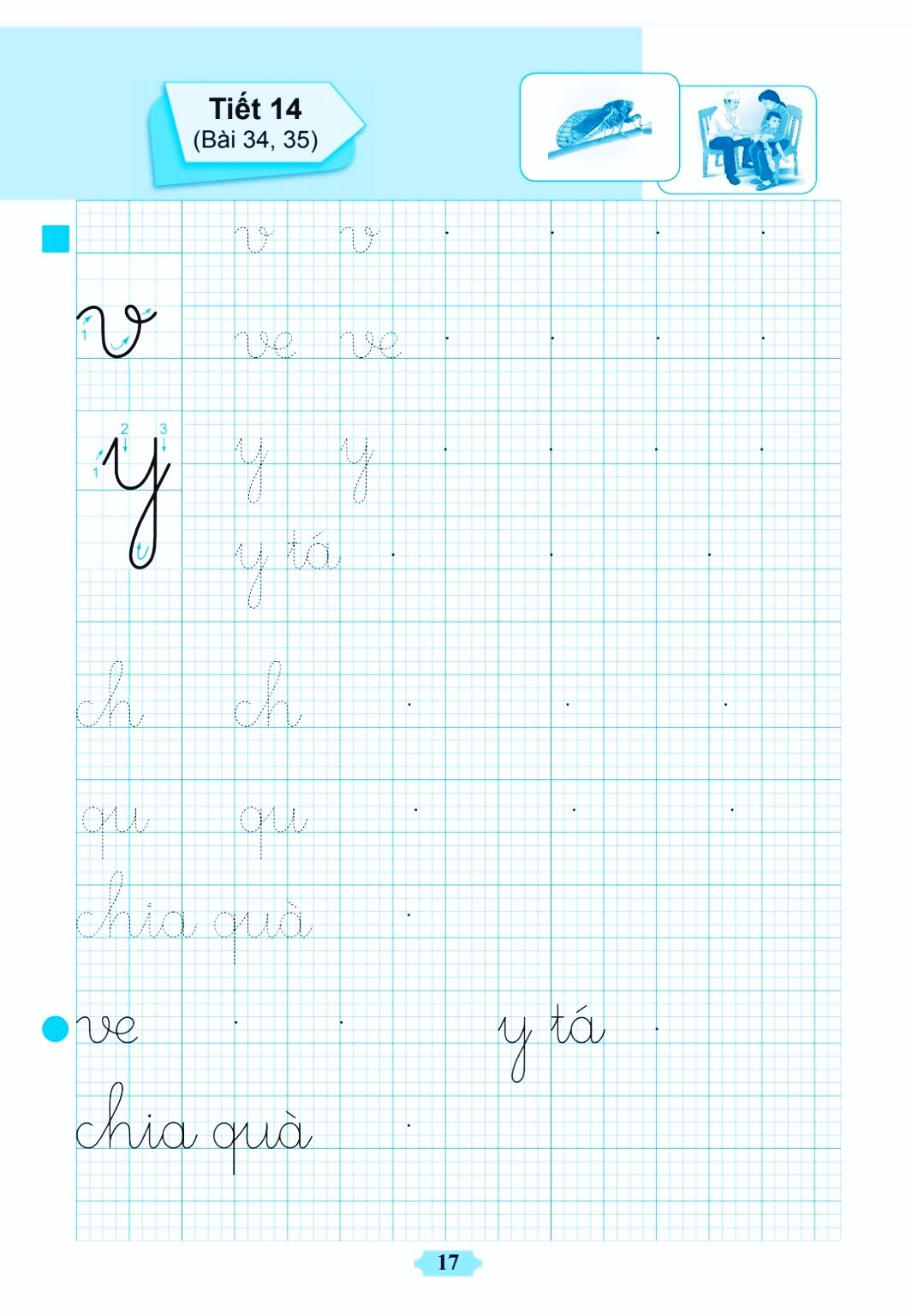 Trò chơi: 
Em là con chữ.
Đội 2
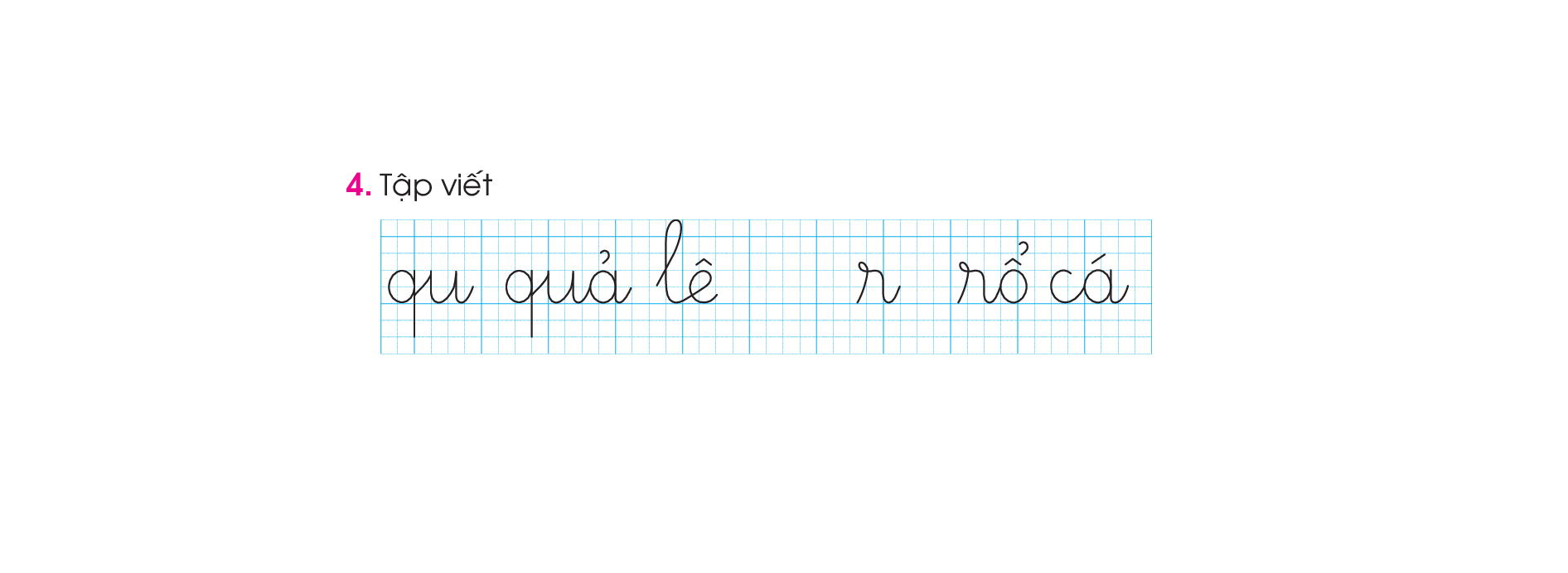 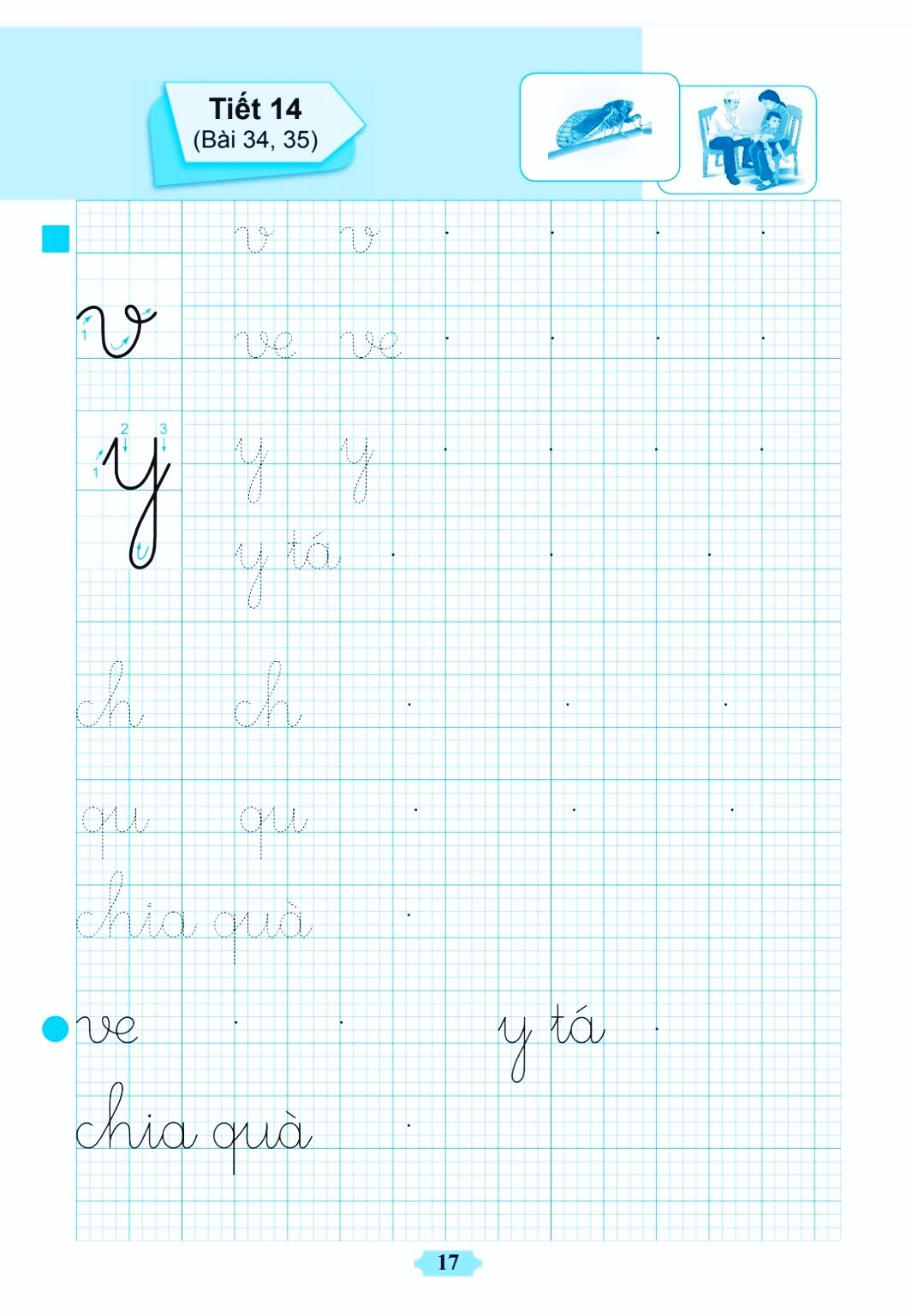 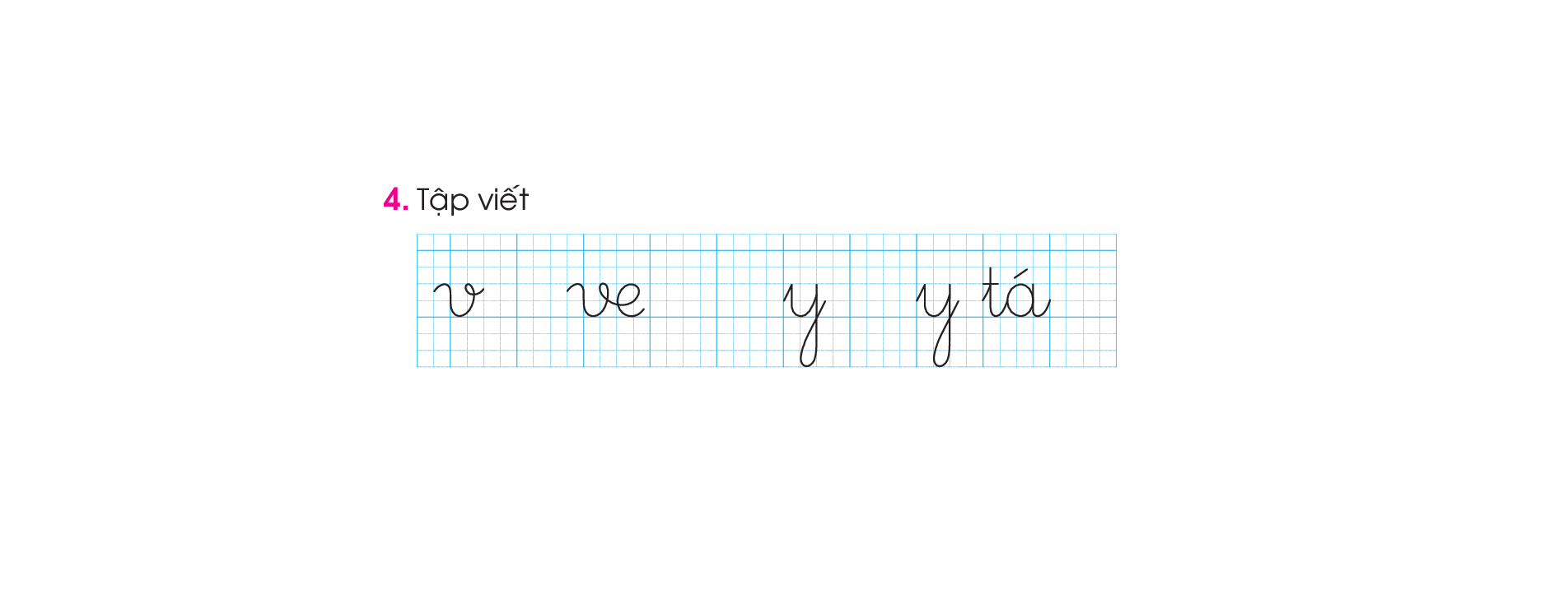 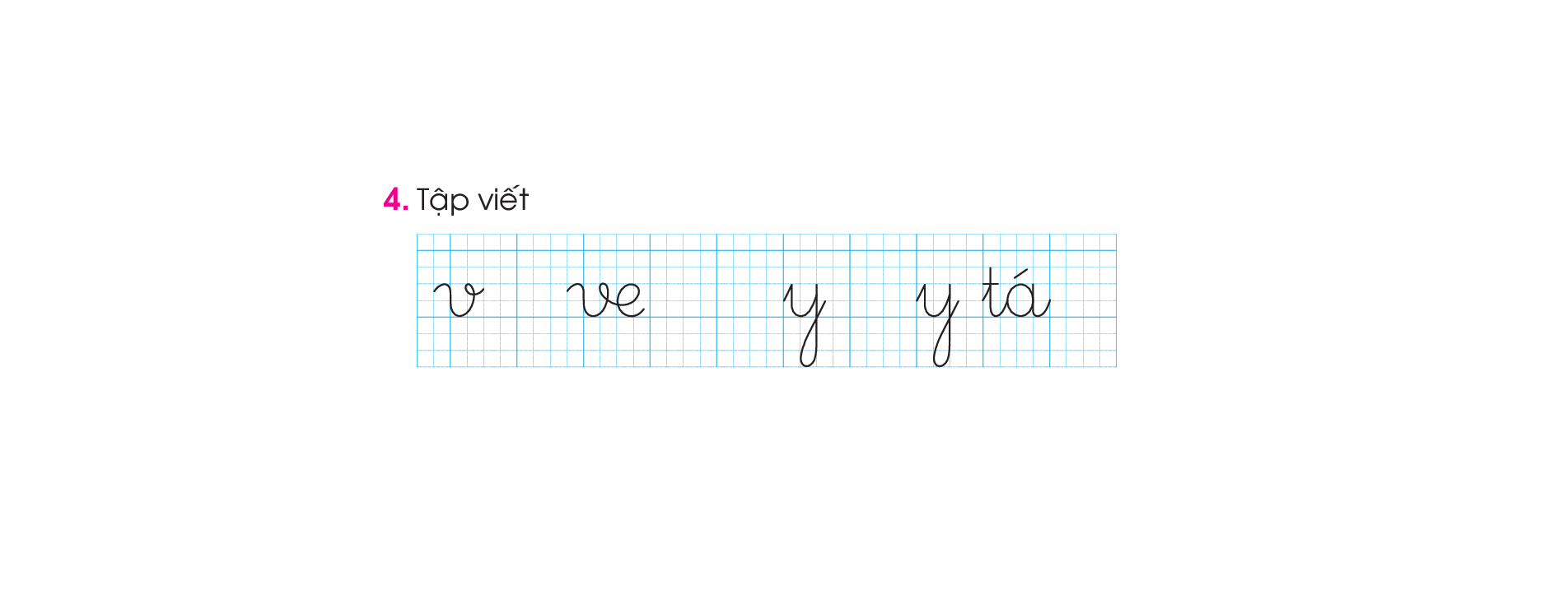 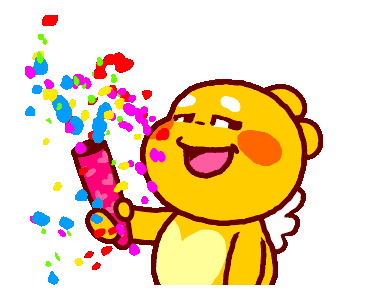 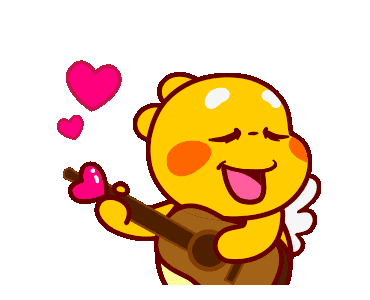 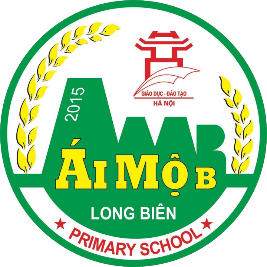 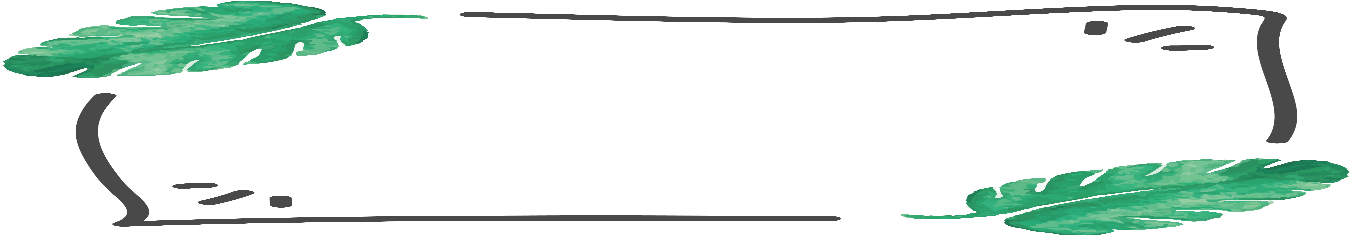 Nhận xét bài viết
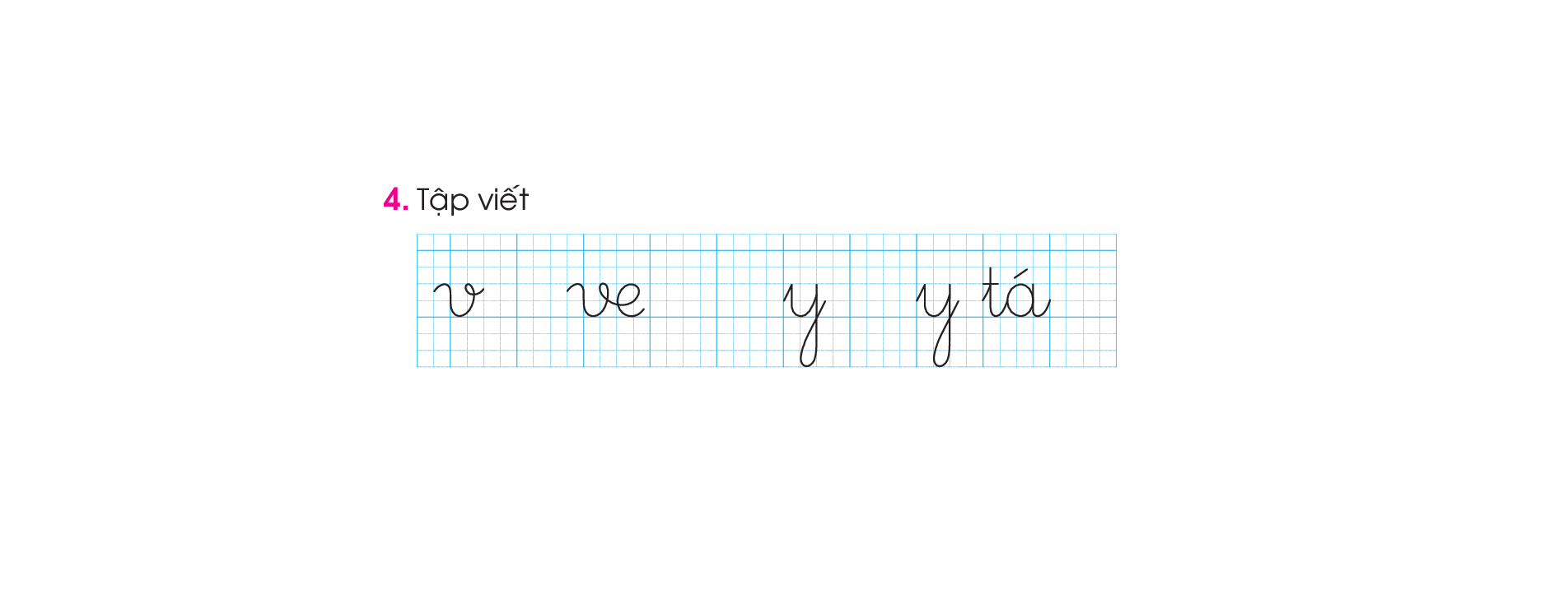 Độ cao các con chữ:
Chữ cao 2 li:  v, e, a, c, u, ia
Chữ cao 3 li: t
Chữ cao 4 li: q
Chữ cao 5 li: y, h
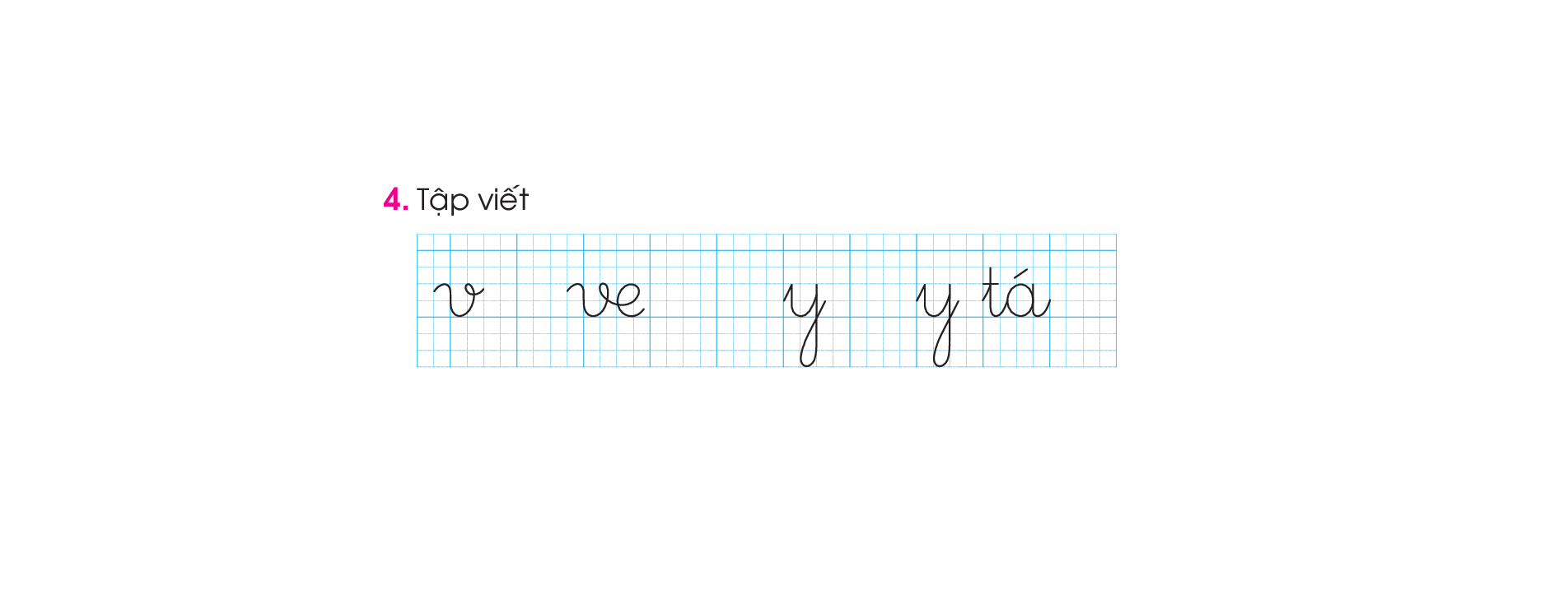 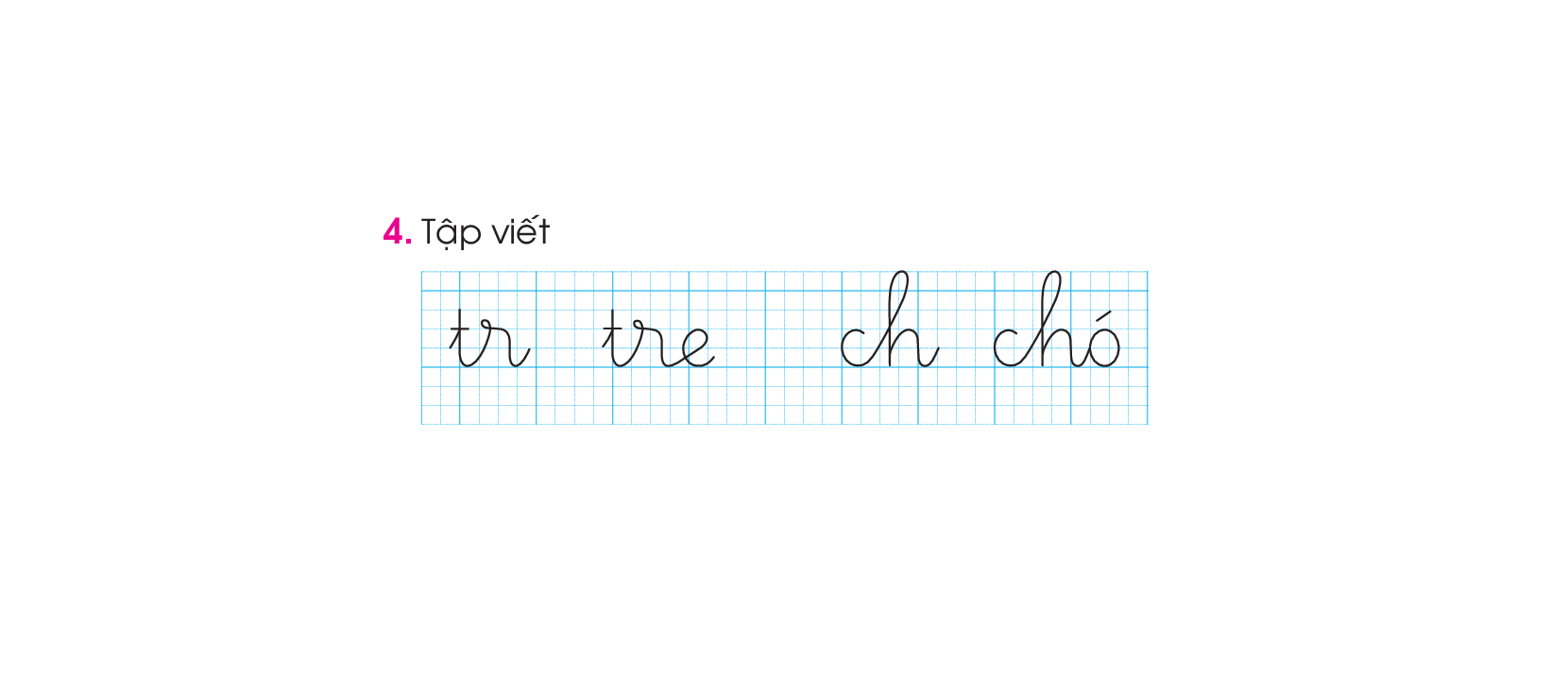 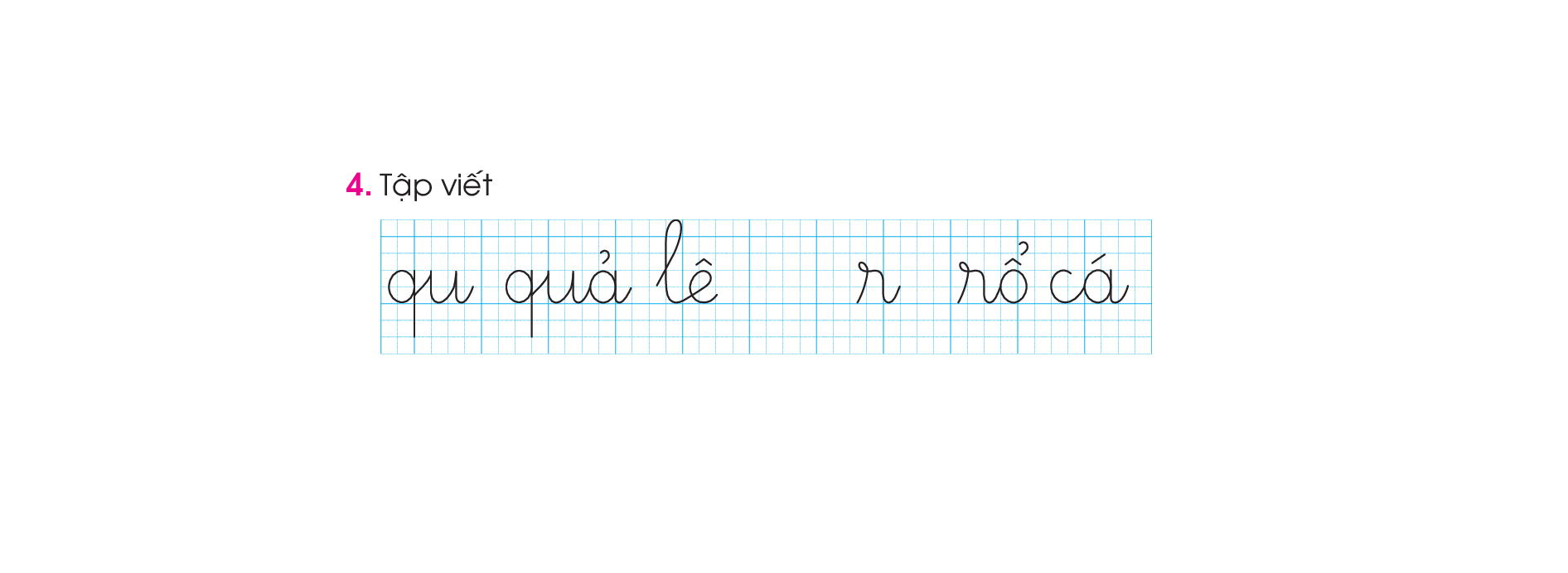 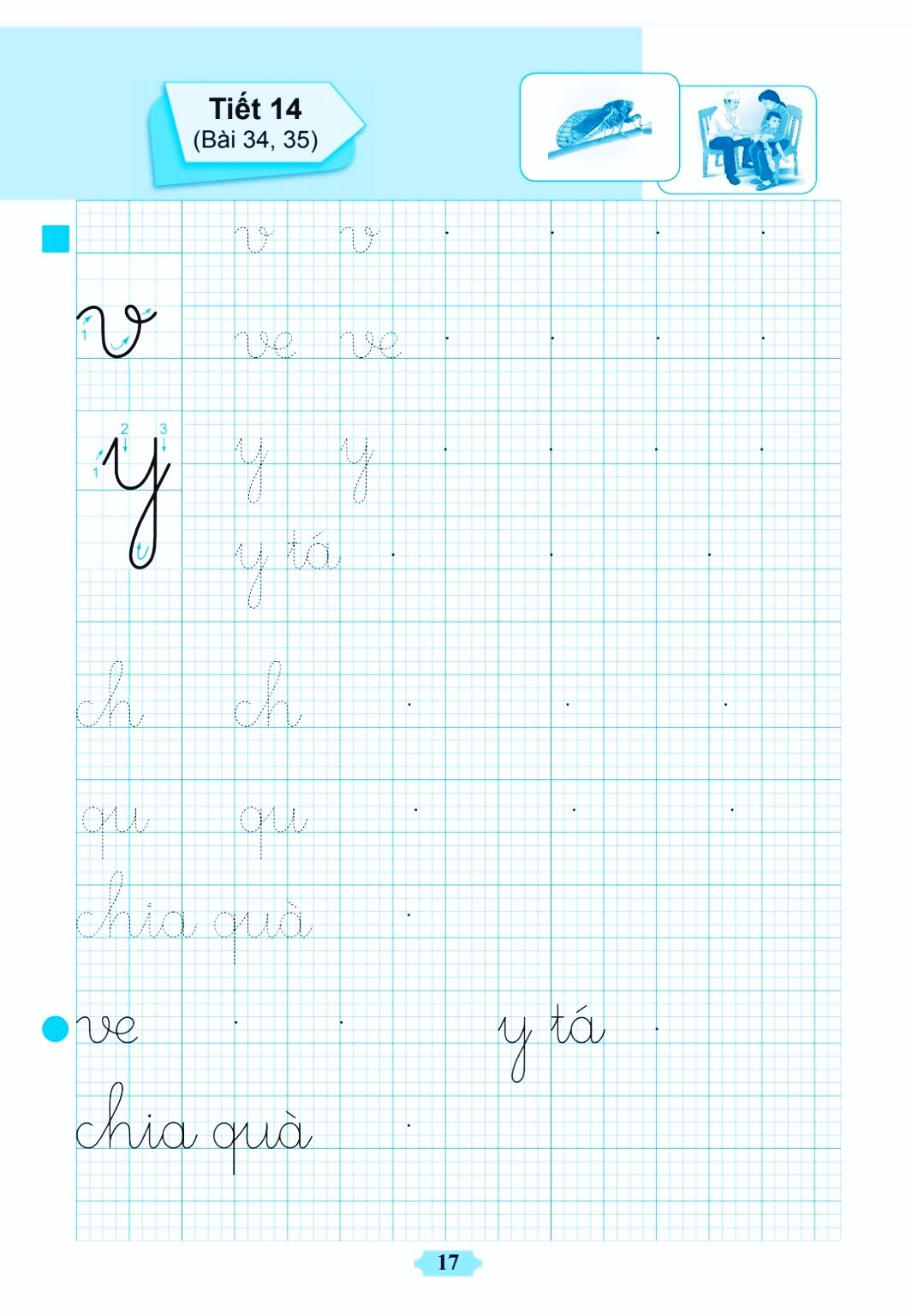 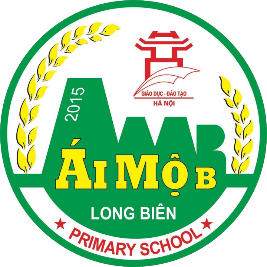 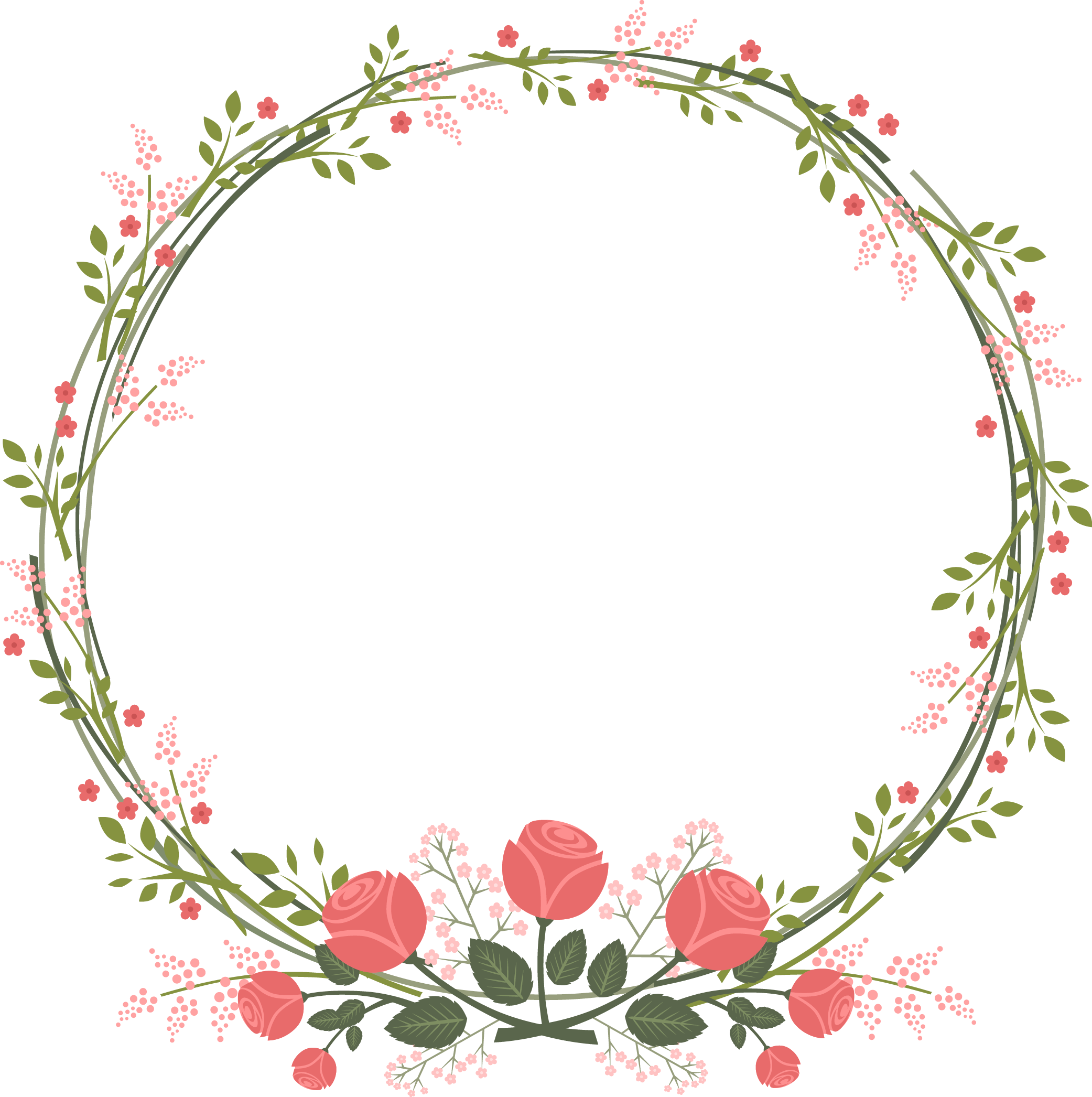 2. LUYỆN TẬP
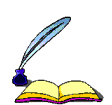 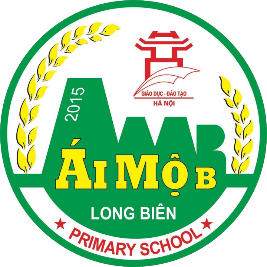 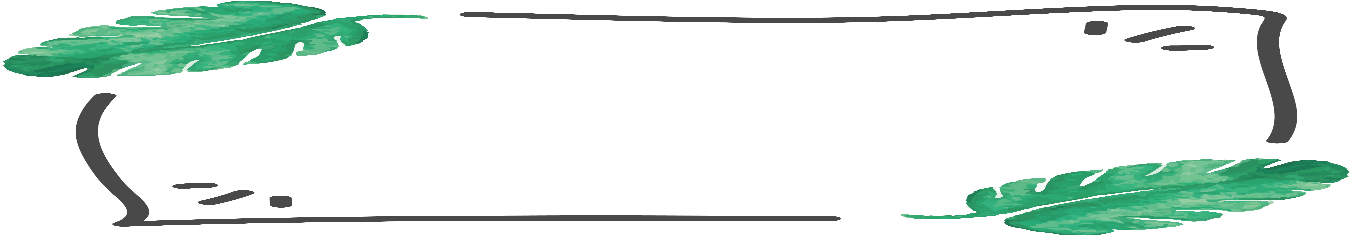 Hướng dẫn viết
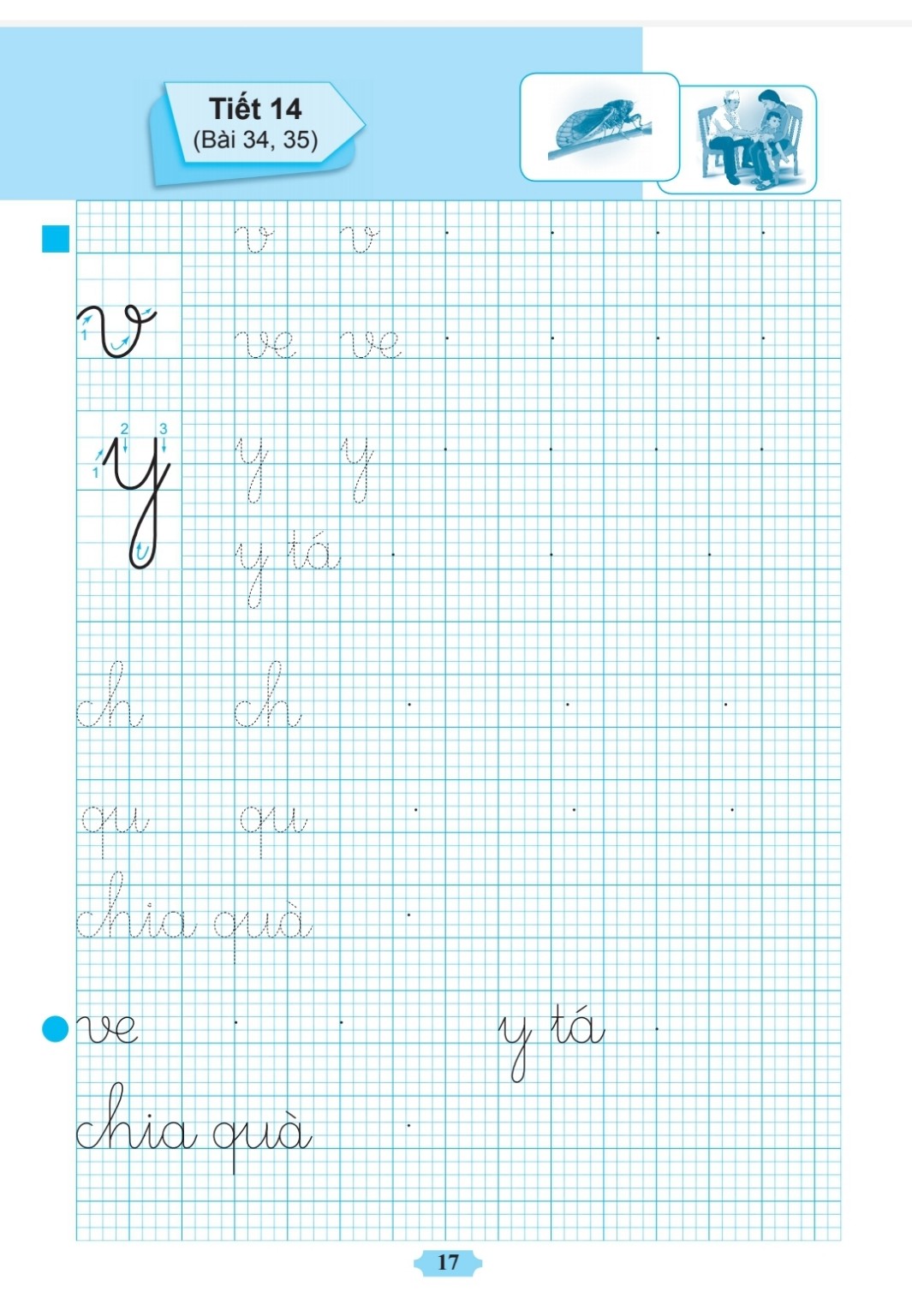 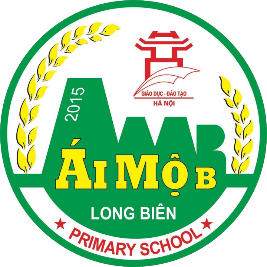 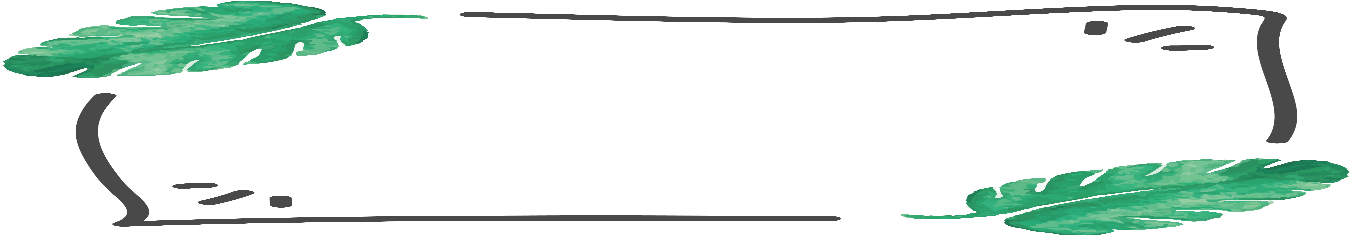 Viết bảng con
qu
ch
chia quà
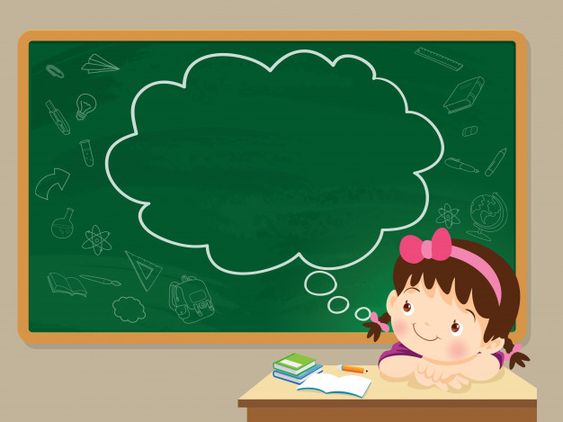 Viết vở luyện viết
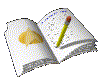 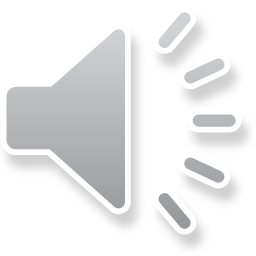 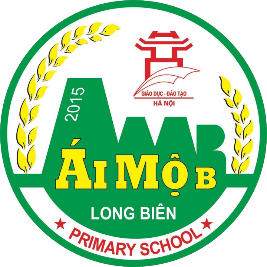 TRƯỜNG TIỂU HỌC ÁI MỘ B